Majandusprognoos 2023Rasmus Kattai9. november 2022
ÜLEILMNE 
EBAKINDLUSE INDEKS
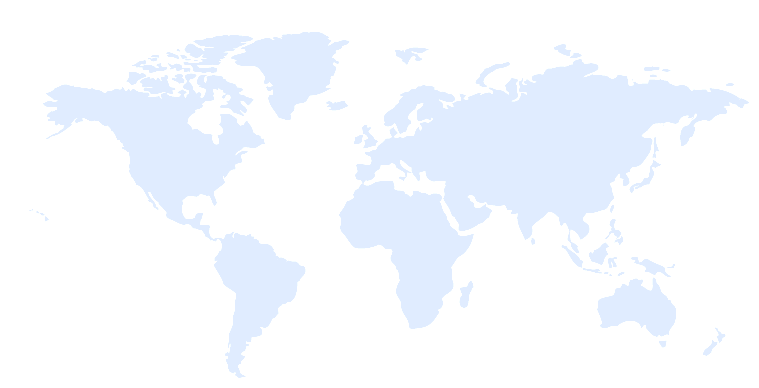 2022
1990
1993
1996
1999
2003
2006
2009
2012
2016
2019
2
Allikas: Ahir, H, N Bloom, and D Furceri (2022), “World Uncertainty Index”, NBER Working Paper.
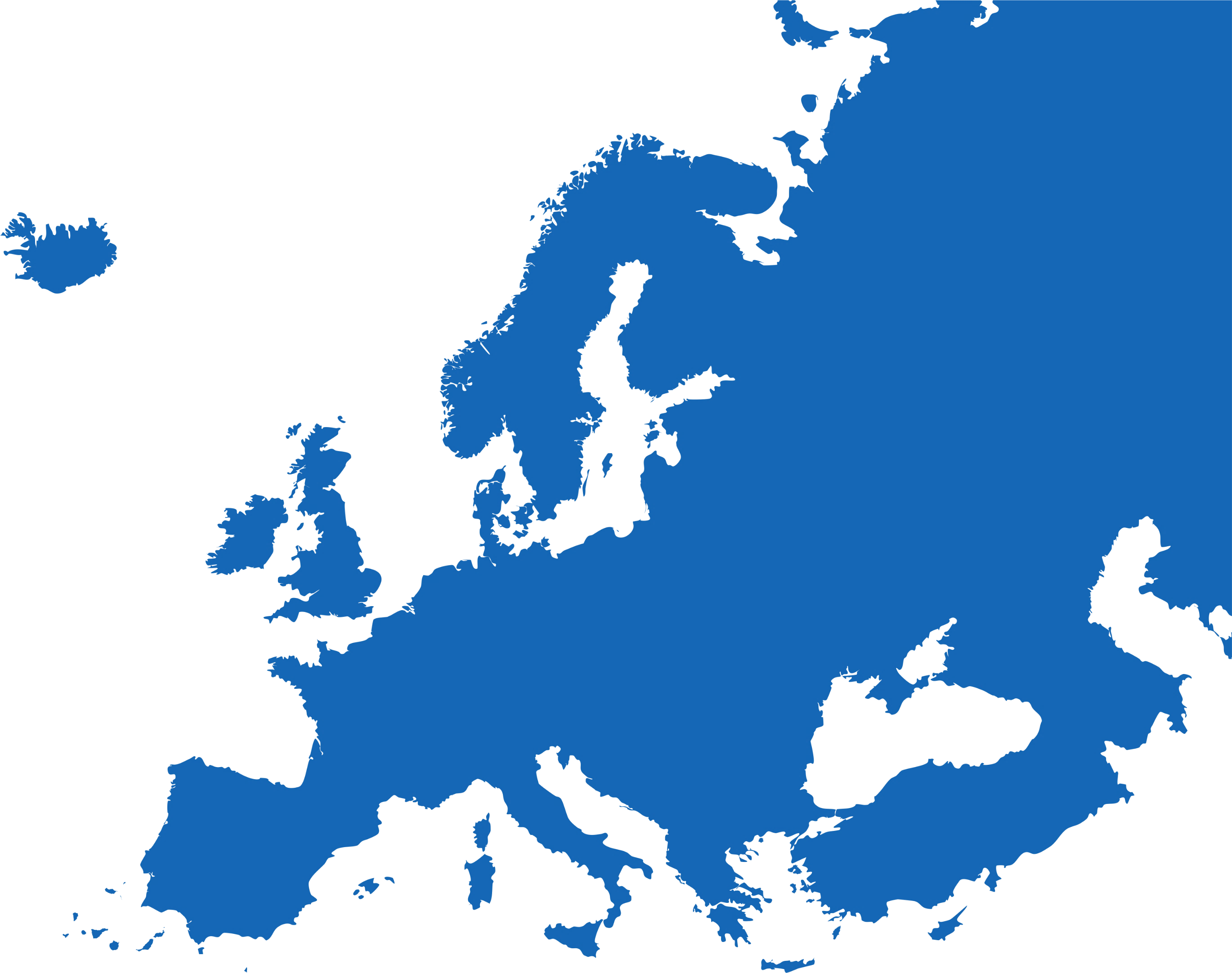 EUROOPA MAJANDUSE KASV ON AEGLUSTUNUD
EUROOPA LIIDU RIIKIDE KESKMINE MAJANDUSKASV
(muutus eelmise kvartaliga võrreldes)
2022
2021
3
Allikas: Eurostat.
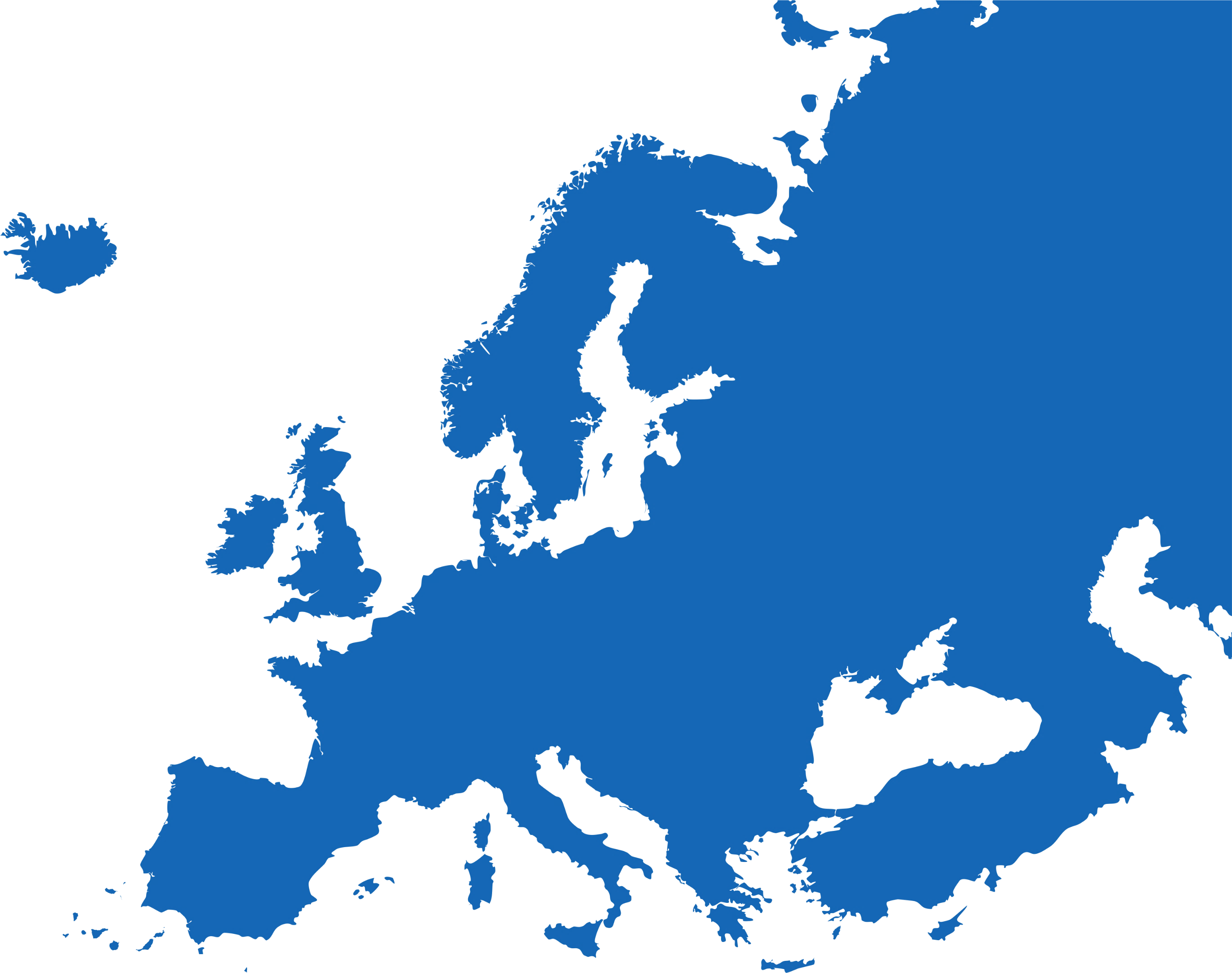 Euroala MAJANDUSE väljavaade on muutunud pessimistlikumaks
EUROALA KINDLUSTUNDEINDEKSID
teenused
ehitus
tööstus
jaemüük
tarbijad
4
Allikas: Euroopa Komisjon.
Eesti TARBIJATE EBAKINDLUS ON SÜVENENUD
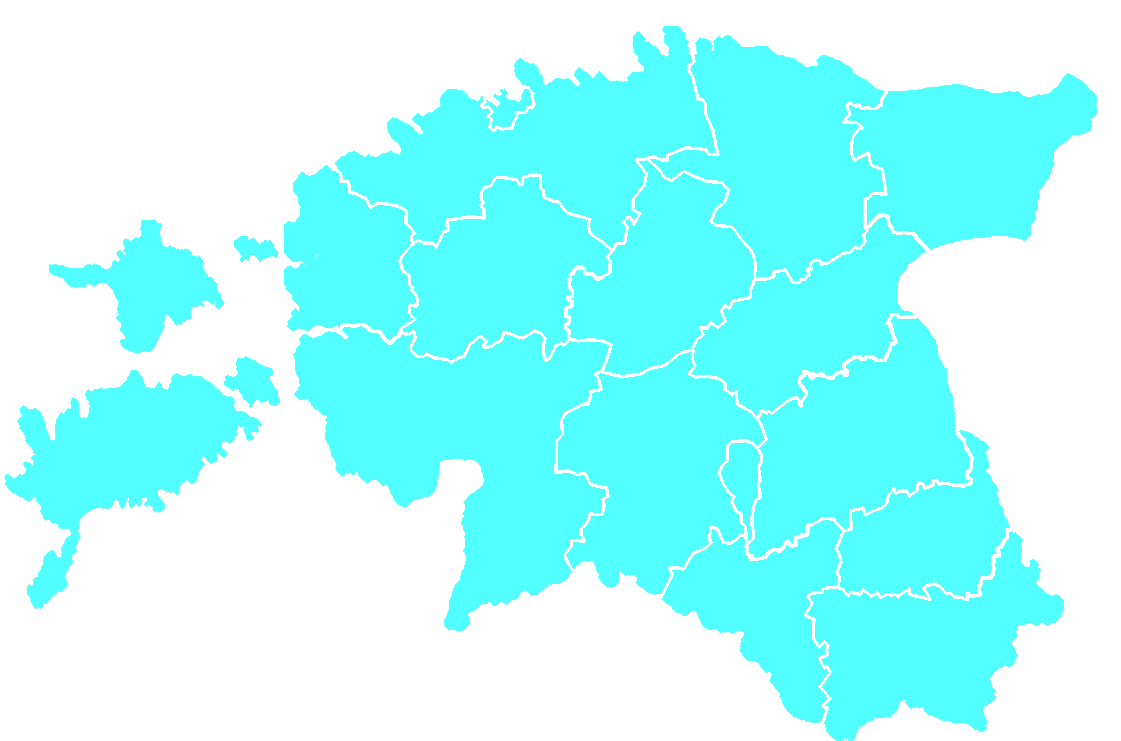 tarbijate kindlustunne
5
Allikad: Euroopa Komisjon.
Loodetavasti on hinnakasvu tipp nüüdseks möödas
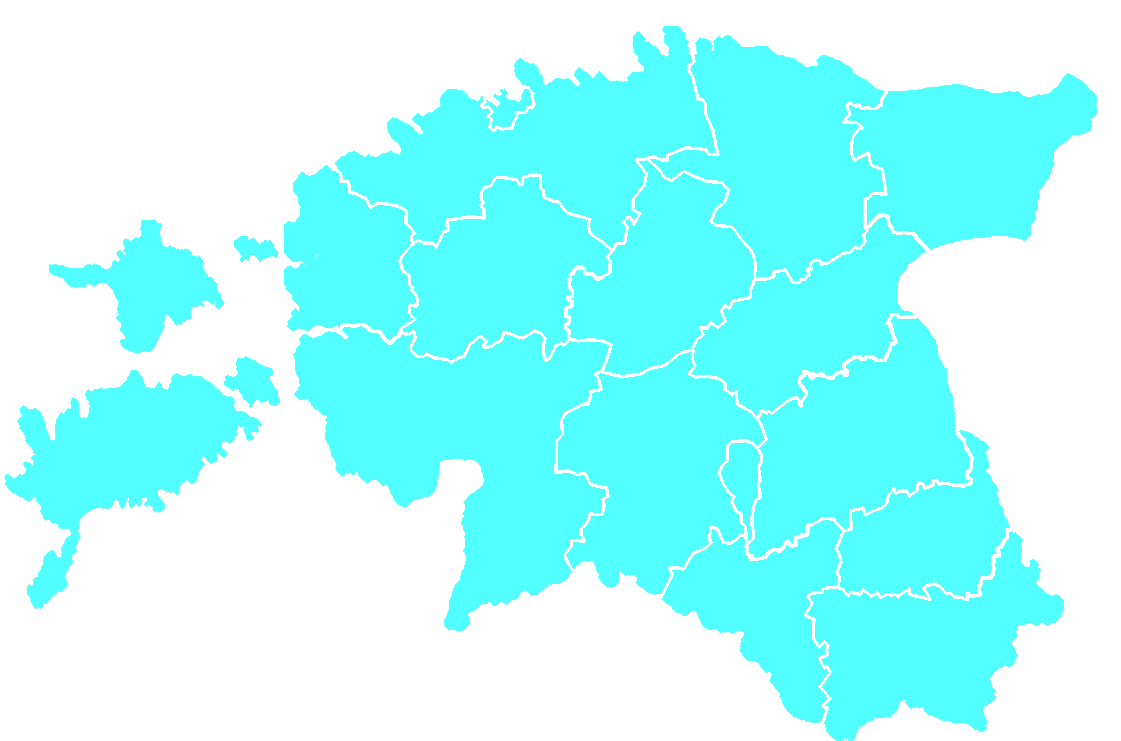 19,1%
energia
6,8%
4,5%
toit
2,1%
tööstuskaubad
teenused
Allikad: statistikaamet, Eesti Pank.
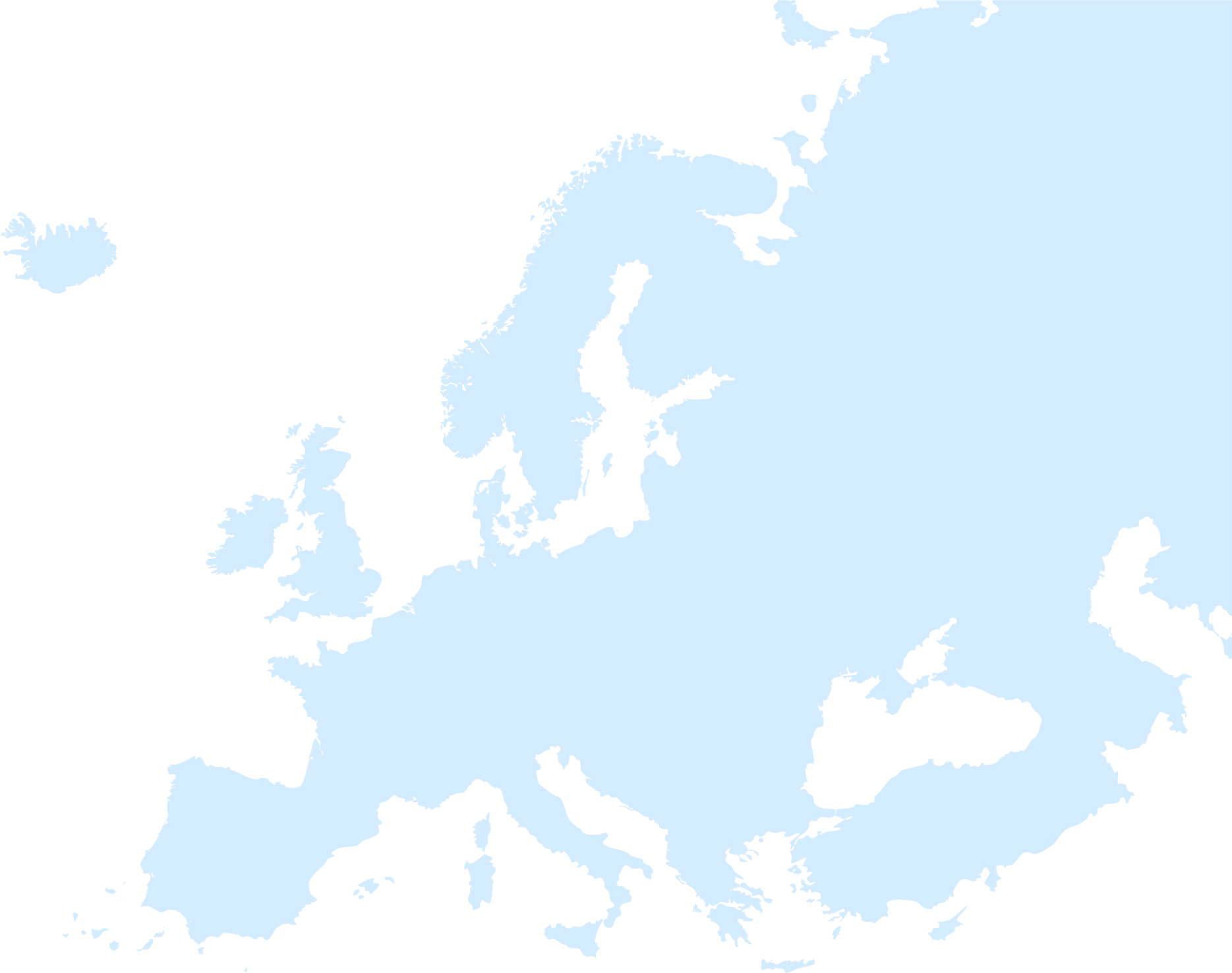 hinnakasv on kiirem riikides, kus pandeemia ajal on säästude kasv suurem olnud
7
Allikas: Eurostat.
Elu saab olema viiendiku võrra kallim
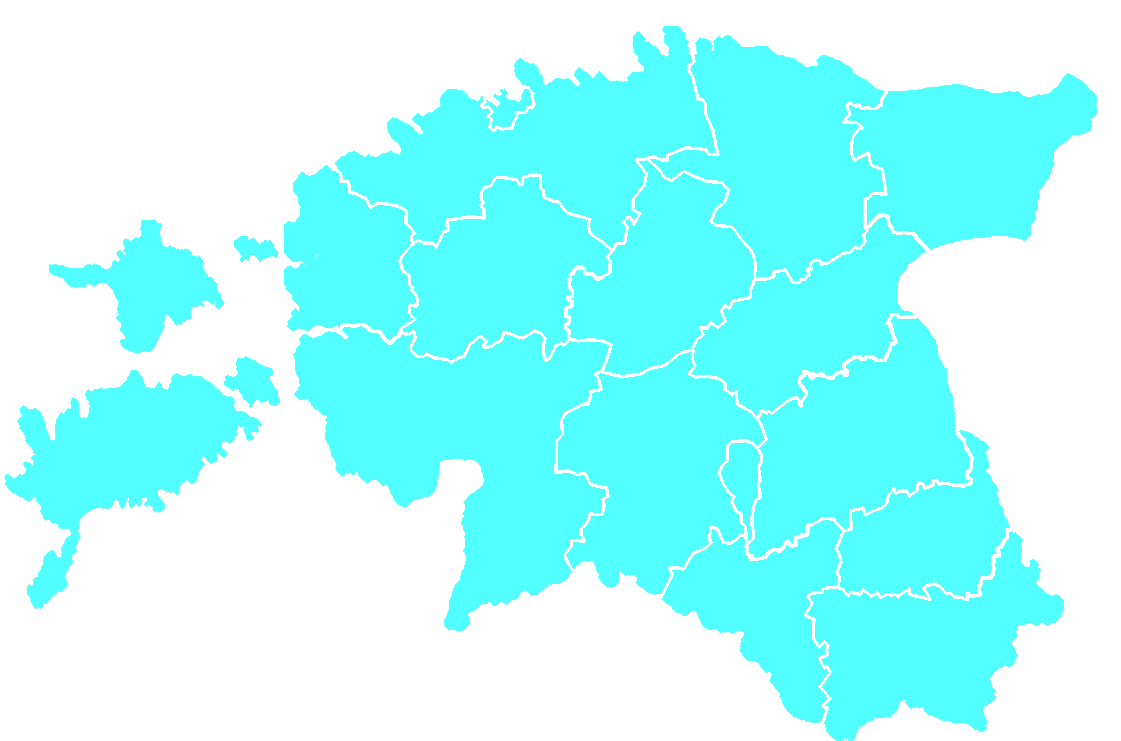 Eesti Panga septembriprognoos
+20%
3% hinnakasv
8
Keskmise PALga OSTUJÕUD TAASTUB 2021 tasemele 2024. aasta lõpuks
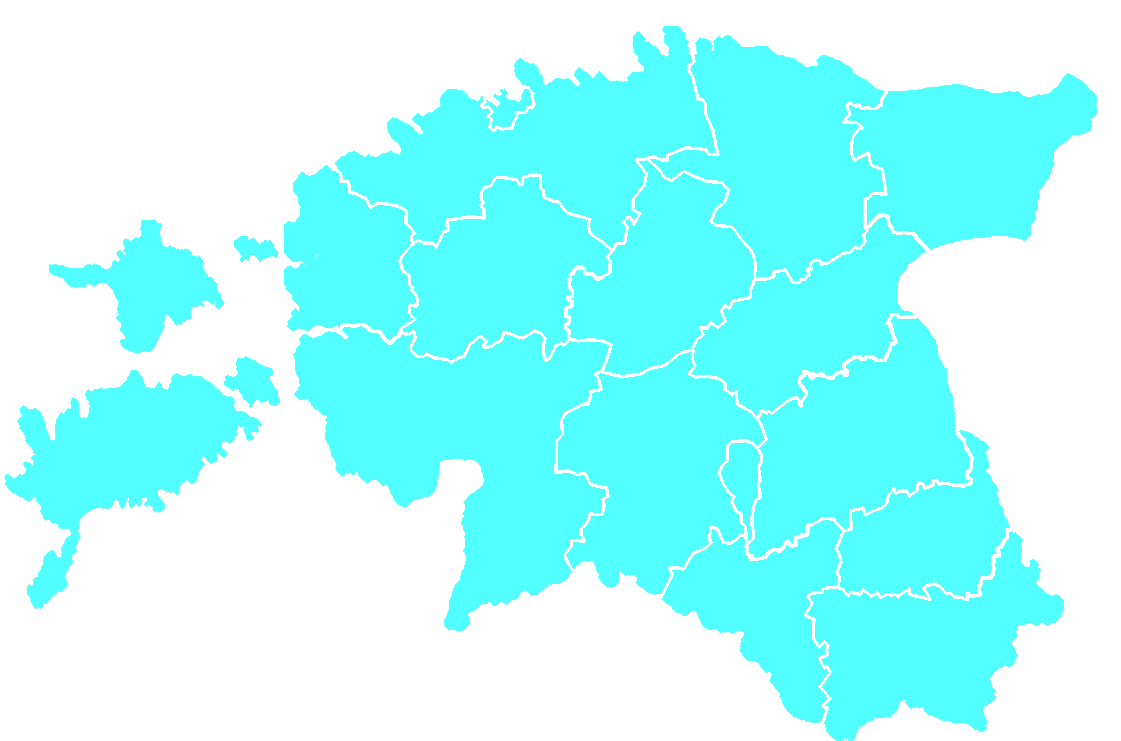 eurodes
keskmine brutokuupalk
6,1%
10,4%
10,2%
hinnatasemega kohandatud brutokuupalk
6,8%
3,9%
2,2%
3,4%
-7,5%
9
Allikad: statistikaamet, Eesti Pank.
SelLE aasta lisakulu energiale on hinnanguliselt 3–4% SKP SUHTES
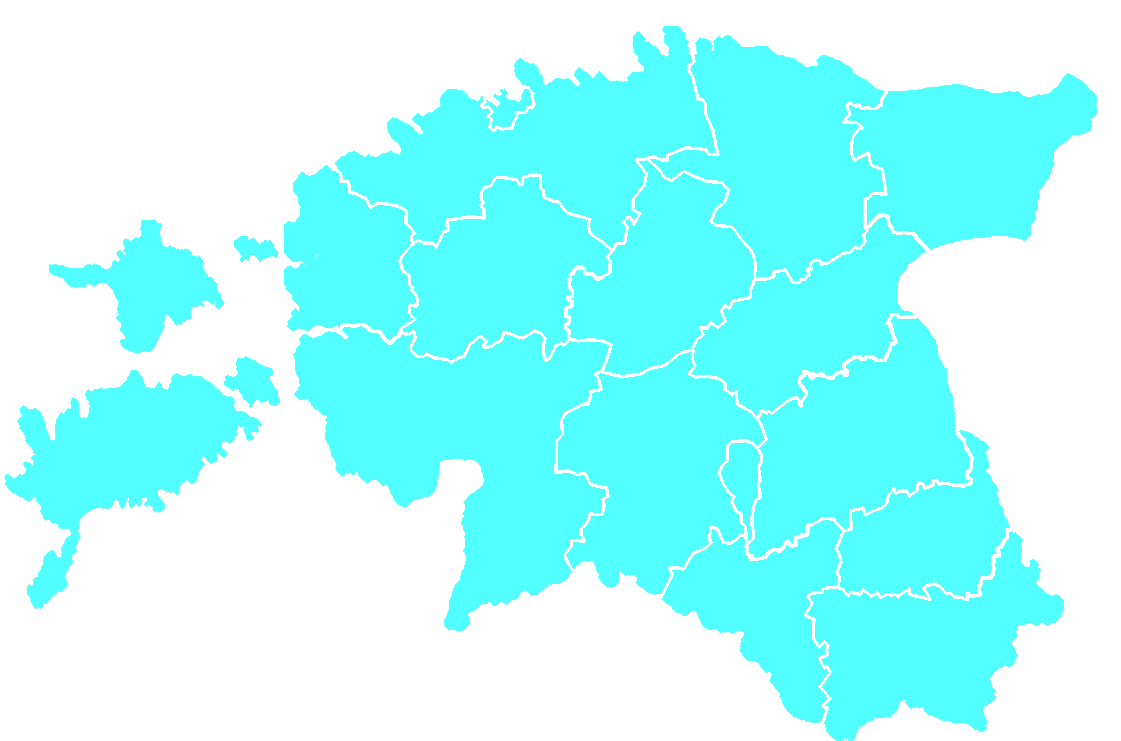 HINNATÕUSU MÕJU KULUDELE 2022. AASTAL
miljonites eurodes
maagaas
Võrdluseks: ettevõtete kogukasum eelmisel aastal oli u 3,5 miljardit eurot
elekter
mootorikütused
äritarbijad
kokku
majapidamised
10
Allikad: statistikaamet, Eesti Pank.
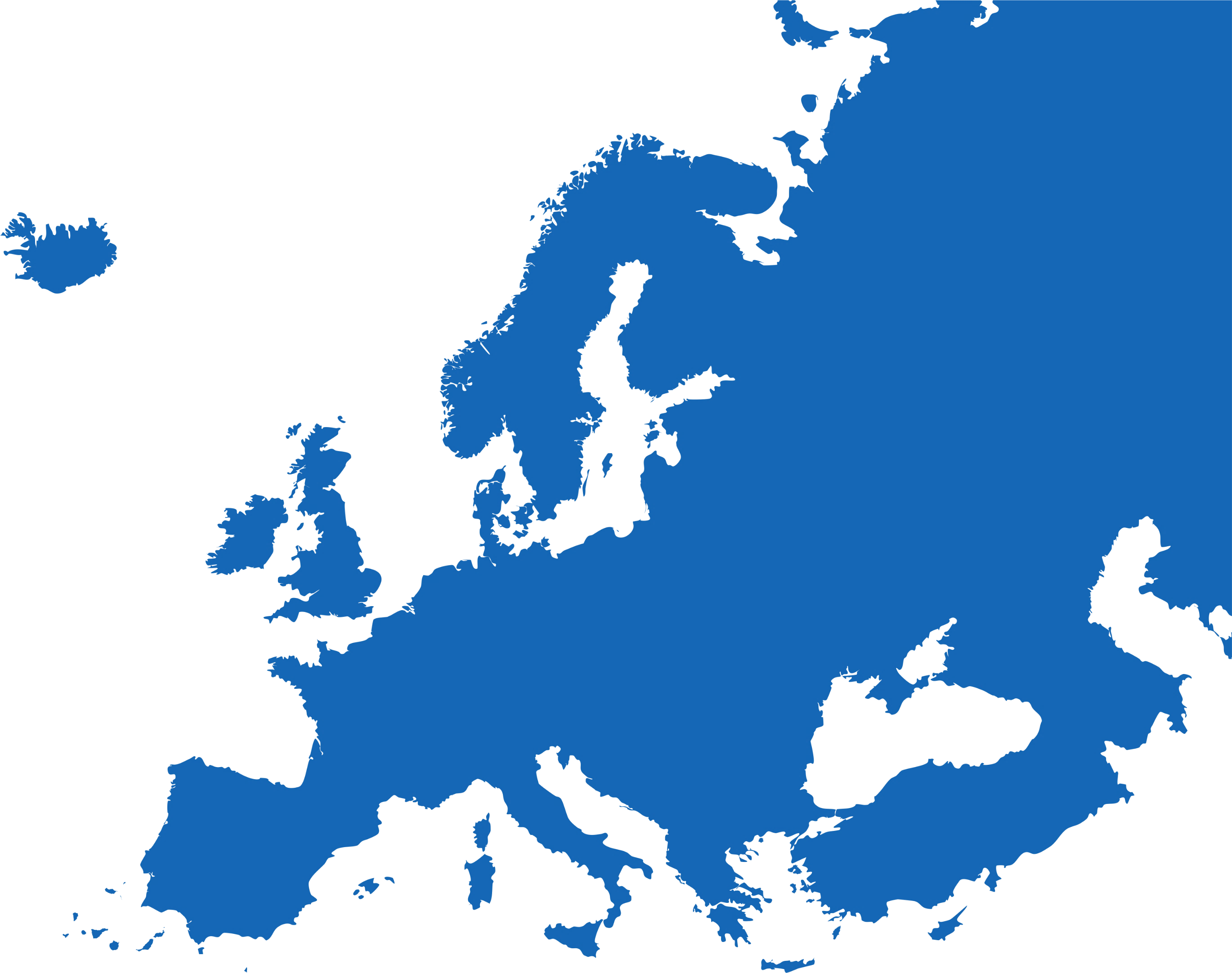 Konkurentsivõime
koduturul
Euroopa Liidus
väljaspool 
Euroopa Liitu
11
Allikas: Euroopa Komisjon.
NÕUDLUS EESTI EKSPORDITURGUDEL ON JUBA vähenenud
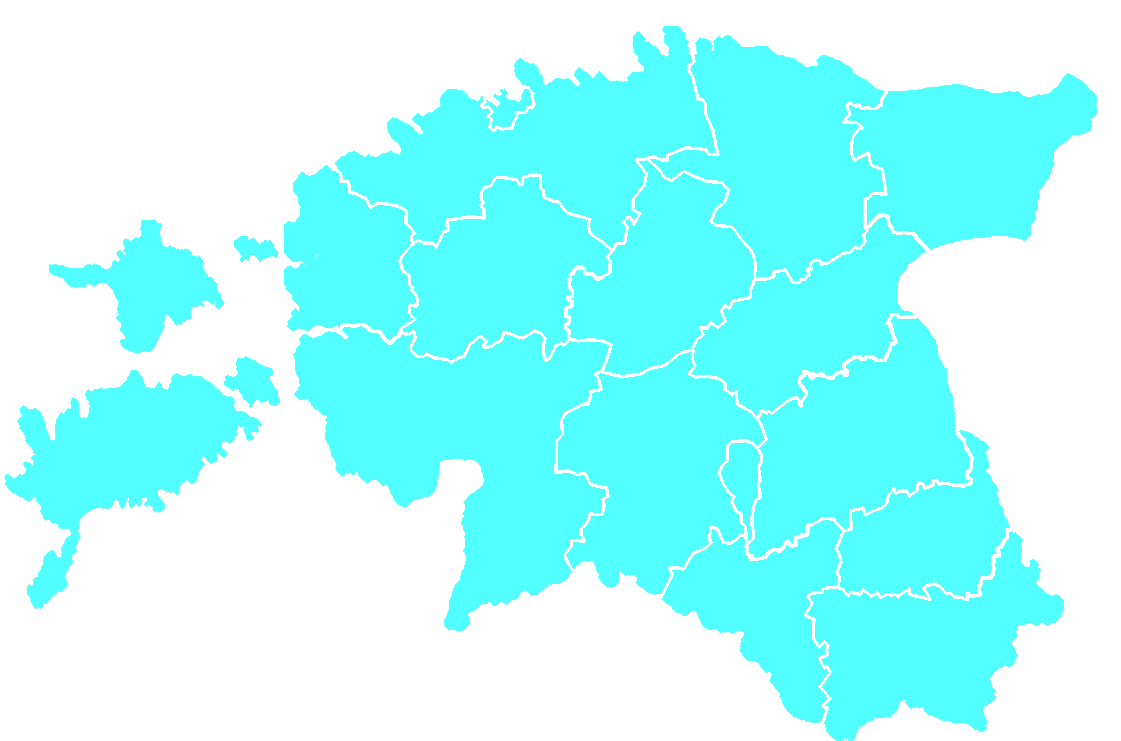 indeks
kaupade ja teenuste eksport
Suvised ekspordinumbrid juba peegeldasid halvenenud ekspordivõimalusi; uute tellimuste hulk on samuti vähenenud.
Enim on vähenenud nende harude toodang ja eksport, mis on sõltunud Venemaalt pärit sisendist.
Sõja tõttu kehtestatud sanktsioonid hakkavad kehtima järk-järgult ning nende mõju avaldub tugevamalt aasta teises pooles.
välisnõudlus
12
Allikas: Euroopa Keskpank.
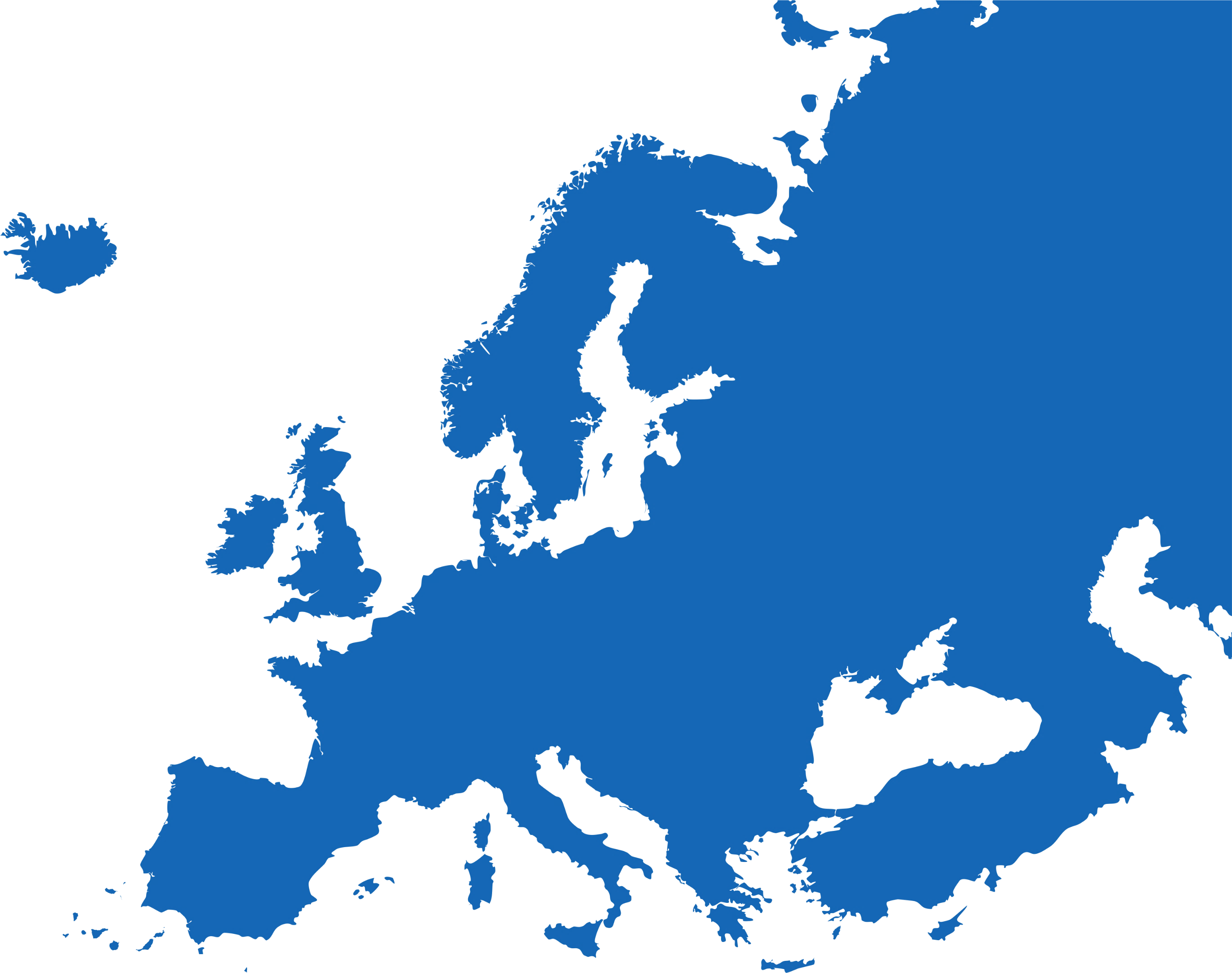 INTRESSIMÄÄRAD ON TÕUSUTEEL, laenuraha muutub kallimaks
majapidamiste laenujäägi intressimäär
ettevõtete laenujäägi intressimäär
6 kuu EURIBOR
13
Allikad: Euroopa Keskpank, Eesti Pank.
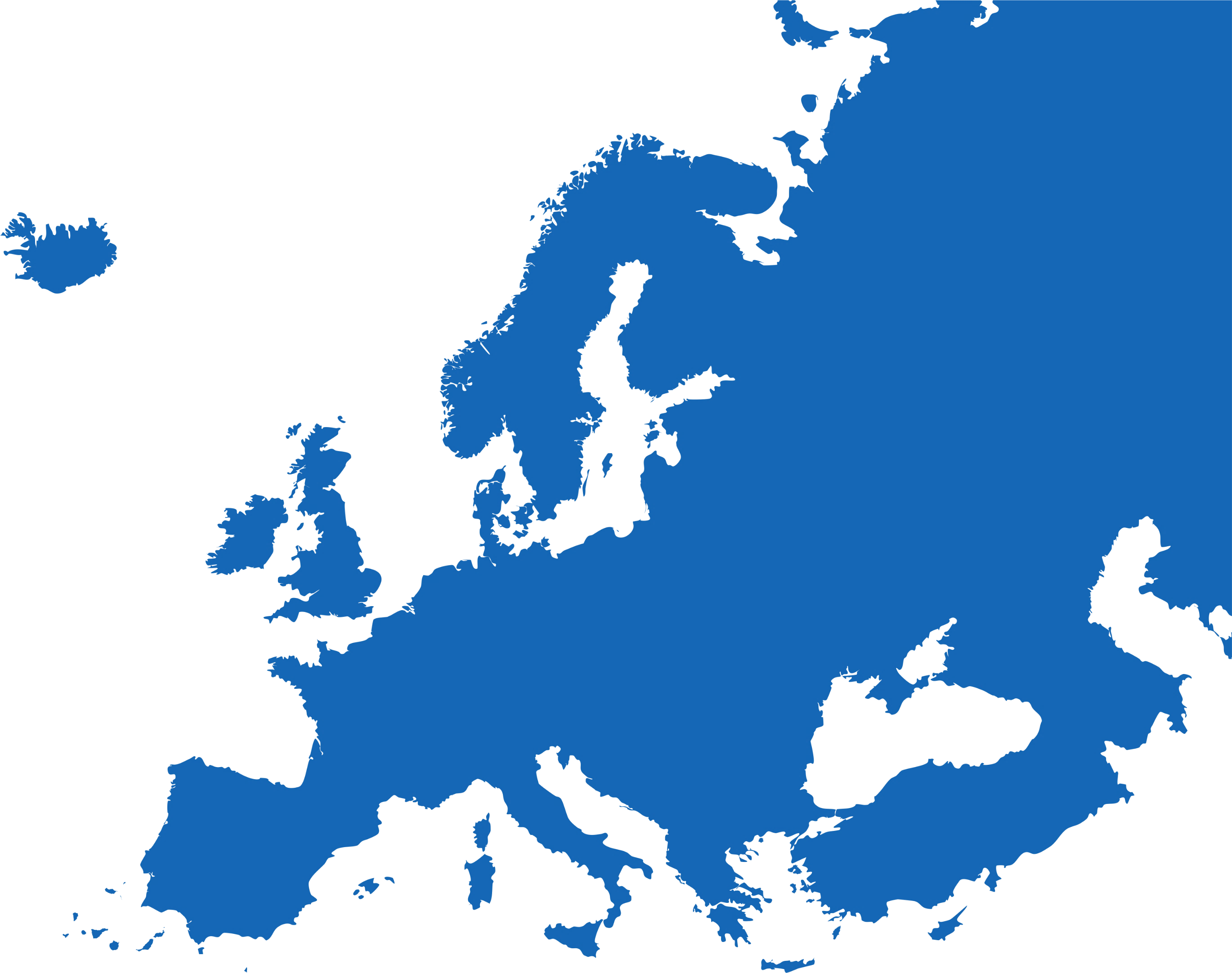 Intressiootusi on järjepanu KORRIGEERITUD
3 KUU EURIBORI FUTUURID
24. oktoober 2022
14. september 2022
27. juuli 2022
14
Allikas: Bloomberg.
Valdav enamik laenulepinguid on ujuva intressiga
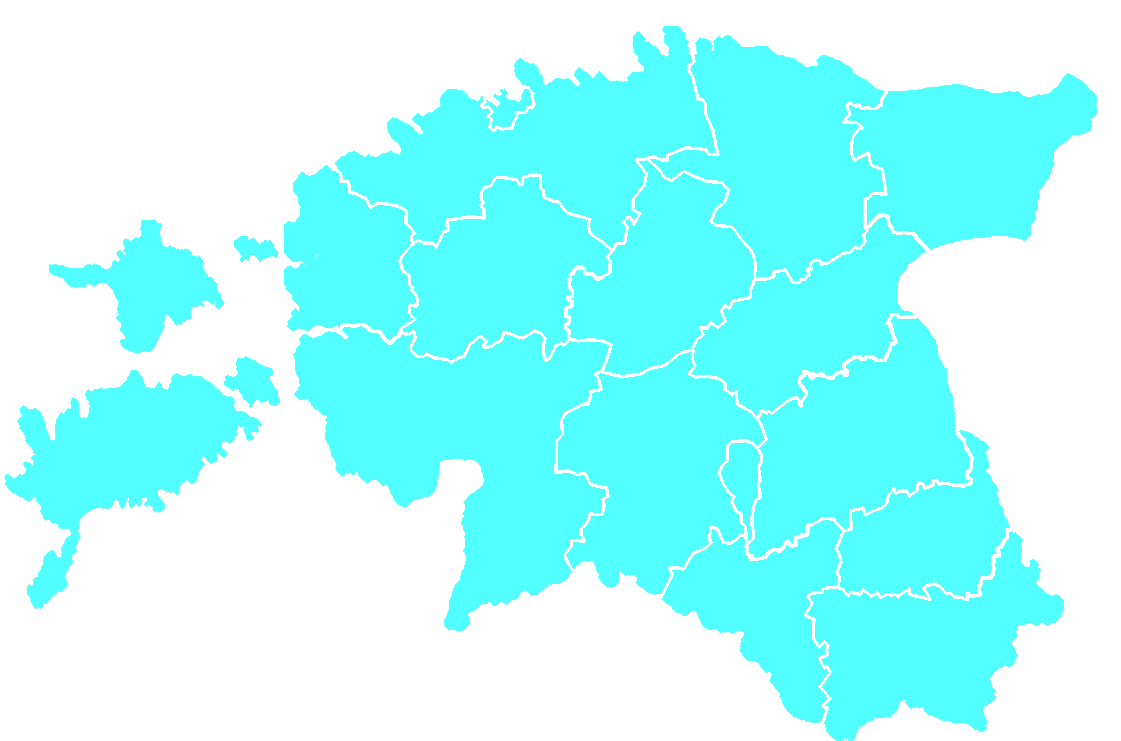 15
Allikas: Eesti Pank.
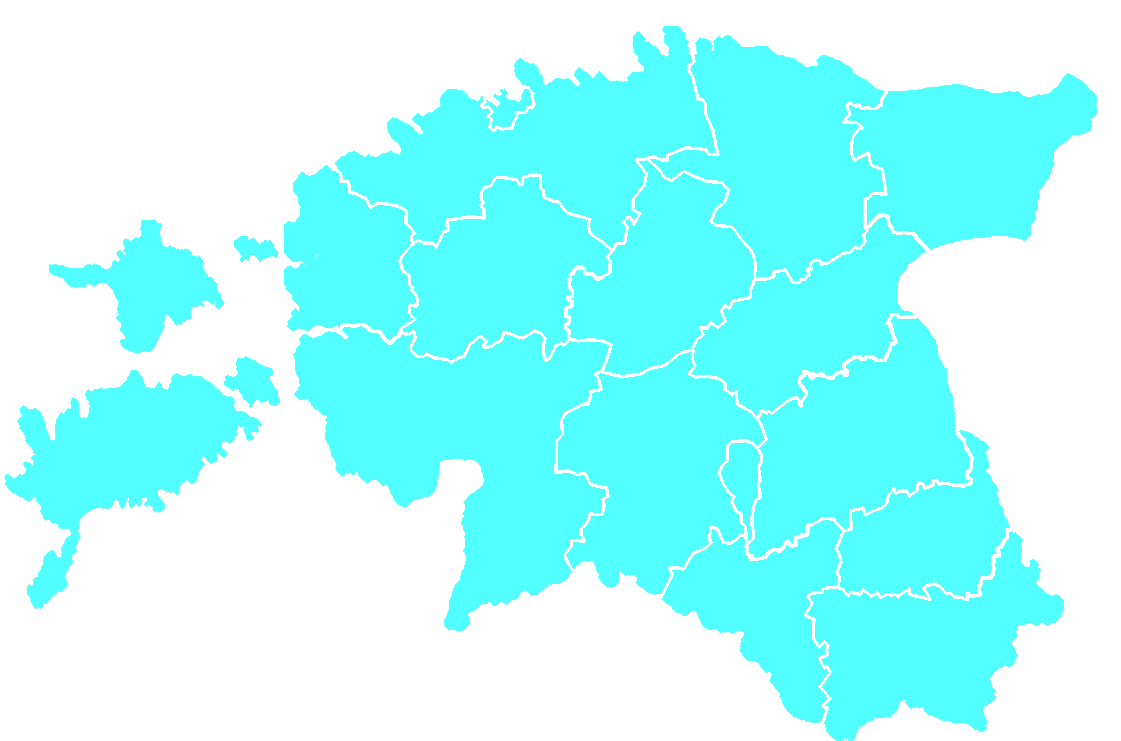 +1%
MAJAPIDAMISED
ETTEVÕTTED
+125 MEUR

0,4% SKPst
0,7% kasutatavast tulust
+250 MEUR

0,8% SKPst
16
Allikas: Eesti Pank.
Ettevõtete hinnang majanduse olukorrale on OLNUD üle keskmise HEA
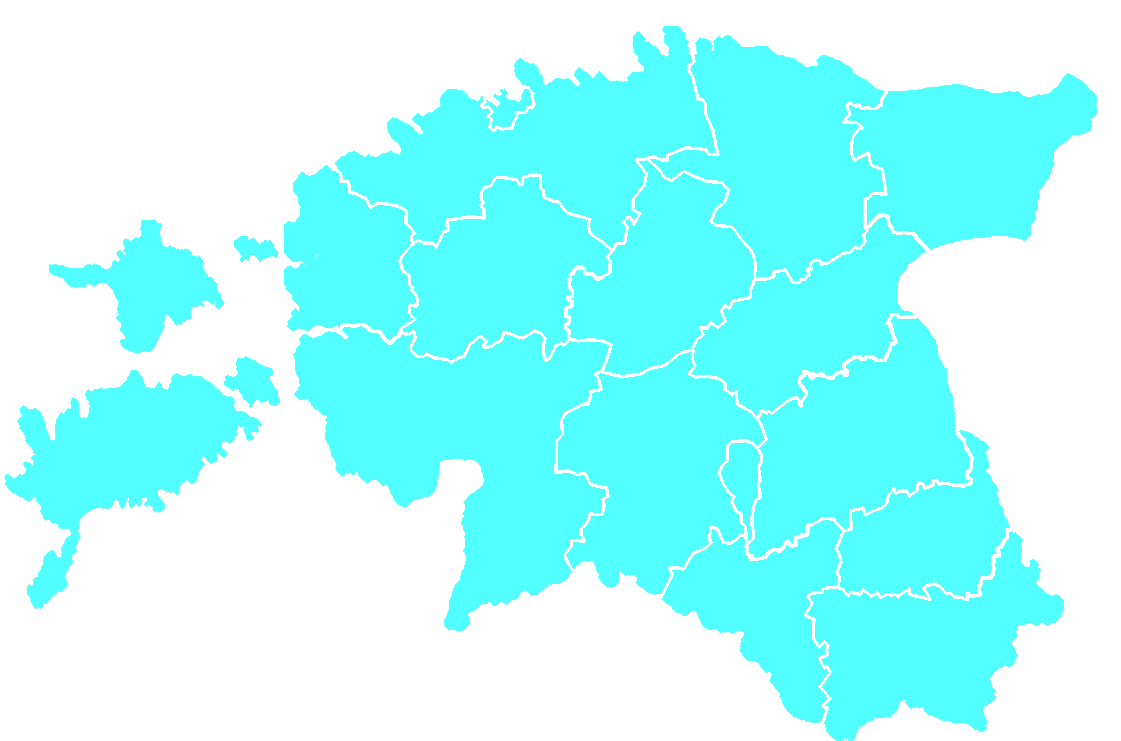 MAJANDUSTSÜKLI INDIKAATOR
tööjõupuudus tööstuses
tööjõupuudus teeninduses
tööjõupuudus ehituses
tootmisvõimsuse rakendatus tööstuses
17
Allikad: Euroopa Komisjon, Eesti Pank.
Eesti Majandus on hoogsalt KOSUNUD
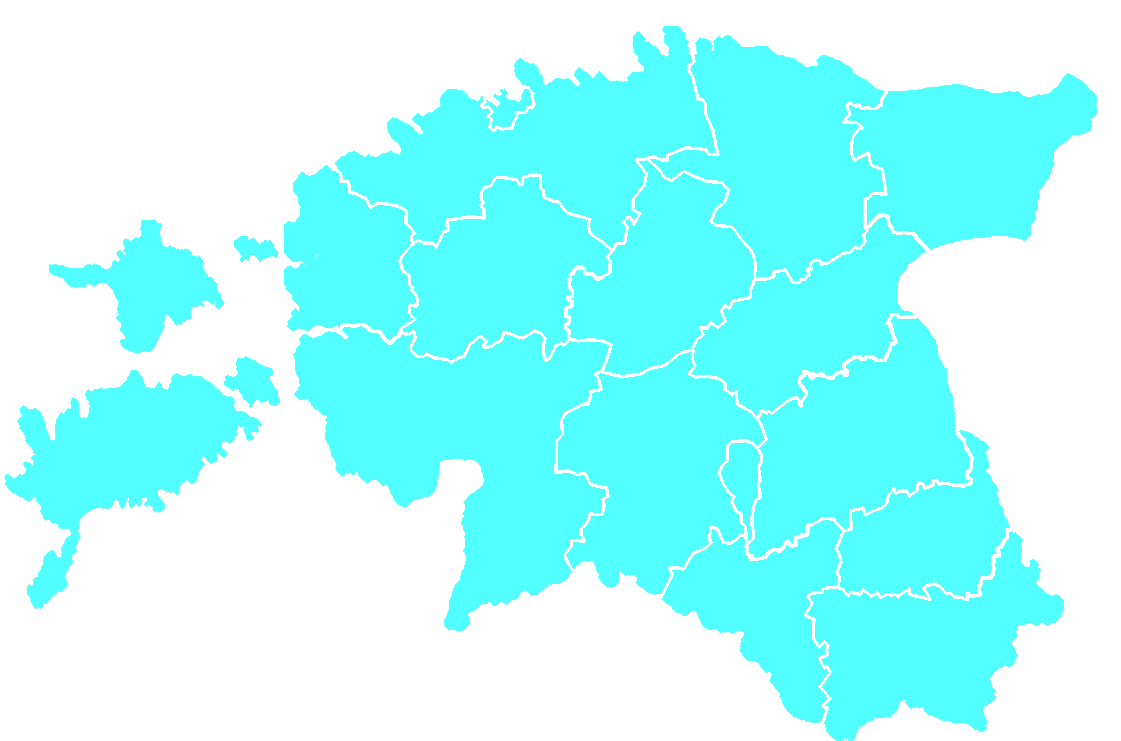 MAJANDUSE MAHT
(SKP JOOKSEVHINNAS)
miljonites eurodes
+30%
Eesti majanduse maht jooksevhinnas on suurenenud käsikäes inimeste sissetulekute ja ettevõtete kasumite kasvuga – kasumid on seni suurenenud hoolimata ettevõtete kulude kasvust.
18
Allikas: statistikaamet.
Ettevõtete hõiveootused vastavad VEEL tavaoludele
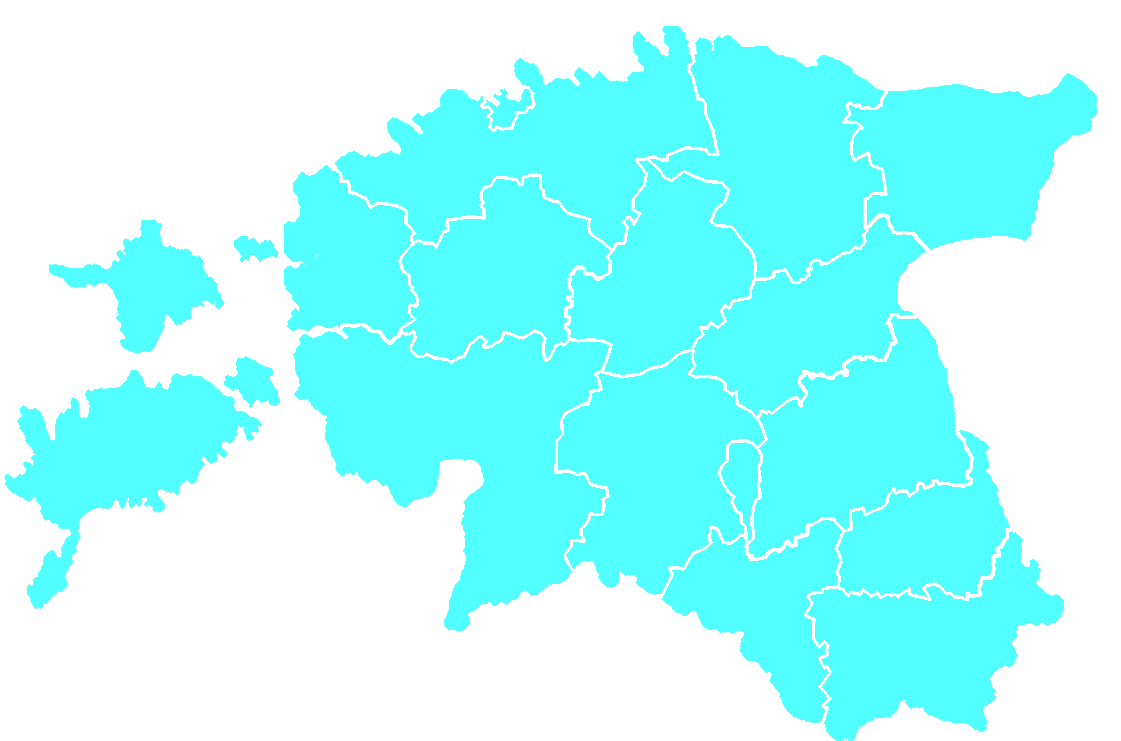 ETTEVÕTETE HÕIVEOOTUS
ehitus
kaubandus
teenindus
Tööstussektori ja eksportivate ettevõtete hõiveootused on tagasihoidlikumad, sest nad konkureerivad rahvusvahelisel turul ja on kulude jõulise kasvu suhtes tundlikumad.
tööstus
19
Allikad: Euroopa Komisjon, Eesti Panga arvutused.
Palgakasv on püsinud tugev
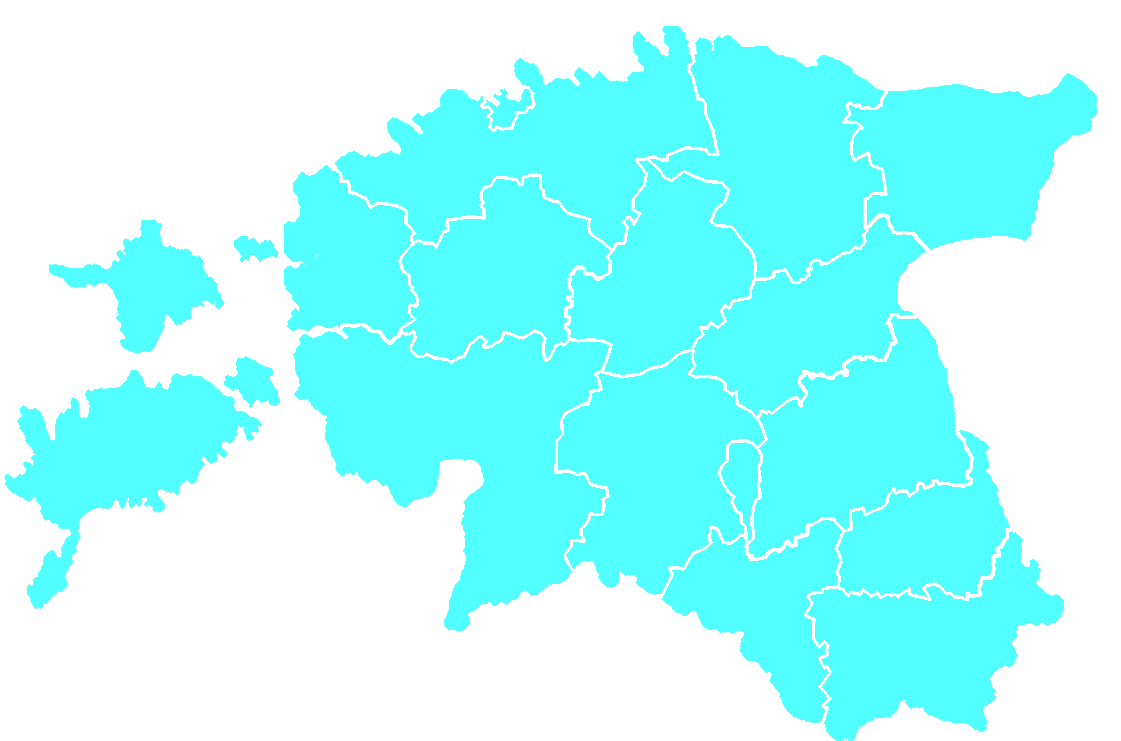 PALGAKASV
erasektor
Tekkinud vahe era- ja avaliku sektori palgakasvu kiiruses survestab riigisektorit palku edaspidi kiiremini tõstma.
riigisektor
kogu majandus
20
Allikas: EMTA.
Hinnakasv ON HAKANUD PALKADE MUUTMISE PÕHJUSI ROHKEM MÕJUTAMA
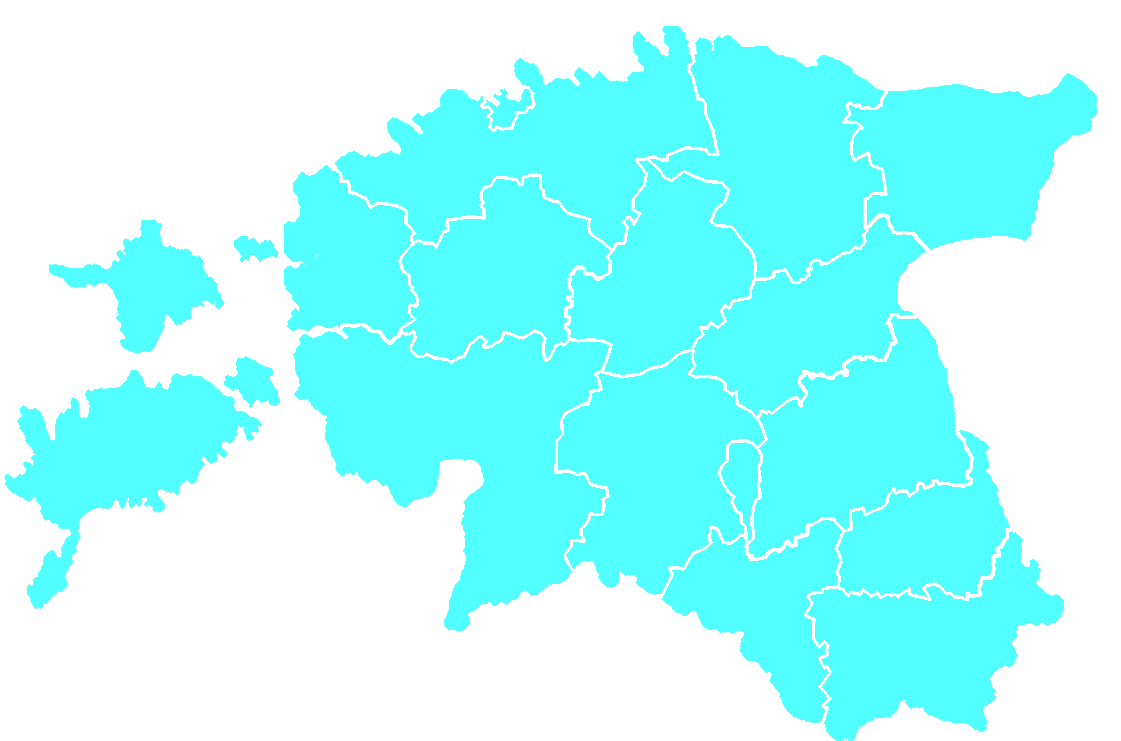 PALKADE MUUTMINE INFLATSIOONI TÕTTU
(% ettevõtetest)
Kuna palkade indekseerimine hinnataseme muutusega on Eestis vähe levinud, on hinna-palgakasvu spiraali tekkimise oht väiksem. See aga ei tähenda, et kiirem hinnakasv palkadesse edasi ei kandu.
21
Allikas: Eesti Panga küsitlus 7. märtsist 6. maini 2022.
Umbes 2/3 ettevõtetest TÕSTAB palku vähemalt sama palju kui eelmisel aastal
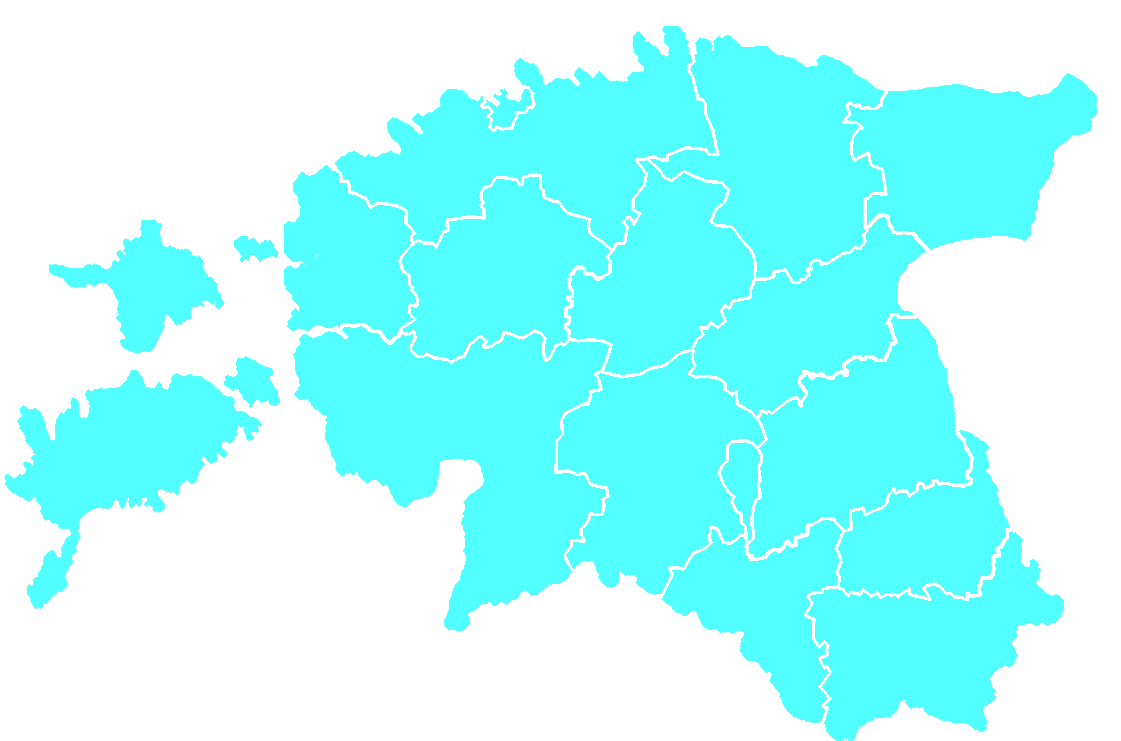 KESKMISE PALGA KASV 2022. AASTAL
(% ettevõtetest)
kasvab
22
Allikas: Eesti Panga küsitlus 7. märtsist 6. maini 2022.
Palgakasv jääb hoogsaks
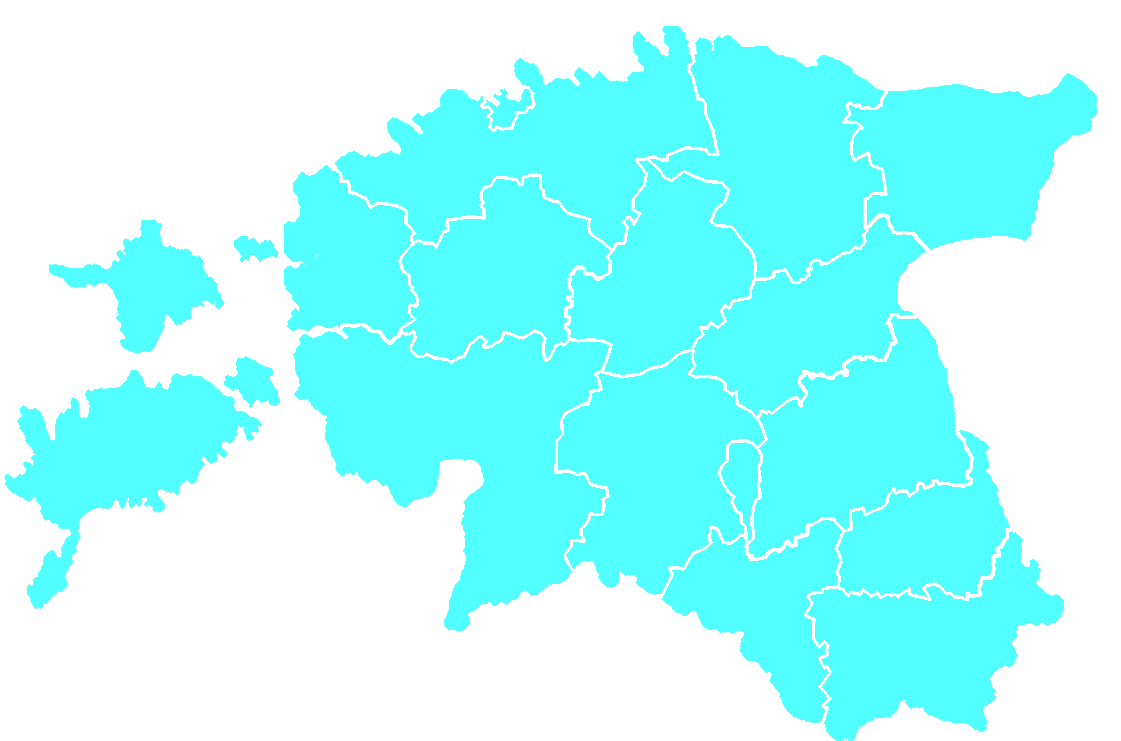 KESKMISE PALGA MUUTUS
10,4%
10,2%
Kiire inflatsioon soodustab palgakasvu, mis muidu majanduskeskkonna halvenedes aeglustuks.
Palgakasvu kiirendavad mh miinimumpalga tõus ja jõulisem palgakasv valitsemissektoris.
Seni on tööjõukulud suurenenud aeglasemalt kui palgad. See on lasknud ettevõtetel kasumeid taastada.
6,8%
6,1%
1883 €
1705 €
1547 €
1998 €
23
Allikad: statistikaamet, Eesti Pank.
Majanduse olukord ON aasta teiseS pooleS NÕRGEM
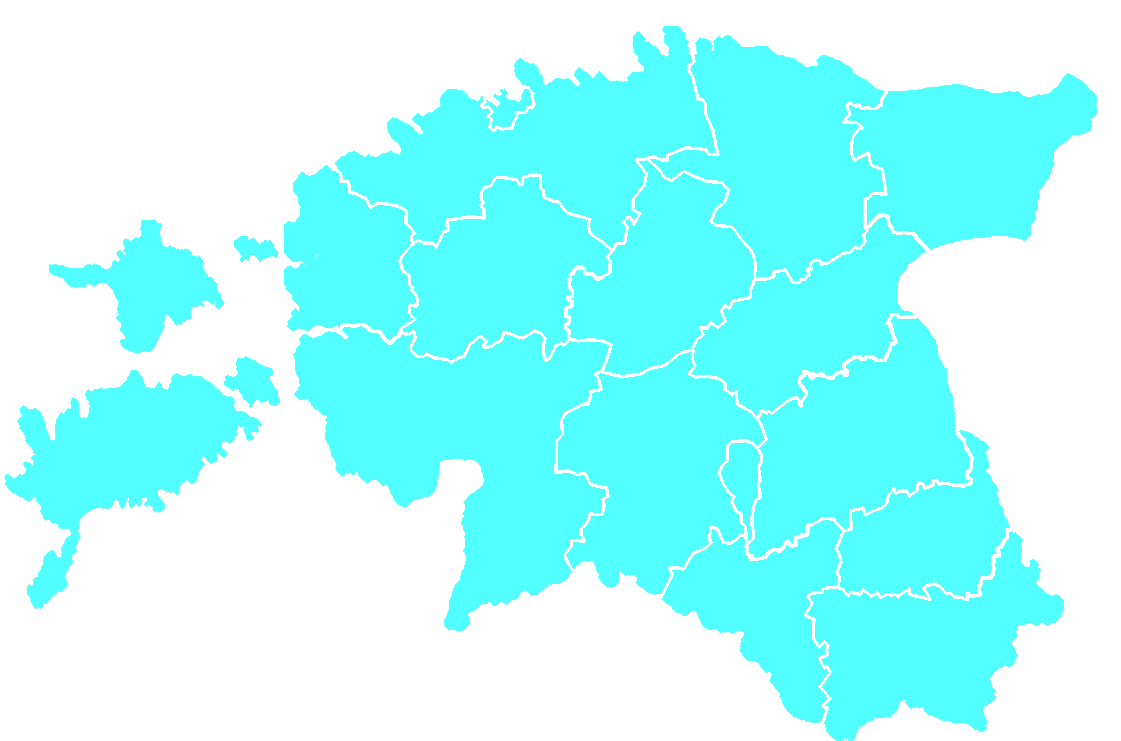 miljonites eurodes
+5,7%
+4,5%
+13,8%
Eratarbimine juhib suuremat osa majandusaktiivsusest ning hinnatõusu all kannatav ostujõud taastub visalt.
SKP jooksevhinnas
+14,3%
+3,7%
+1,1%
+8,1%
-0,5%
SKP püsihinnas
24
Allikad: statistikaamet, Eesti Pank.
Tööpuudus suureneb majanduse jahenemise JA sõjapõgenike mõjul
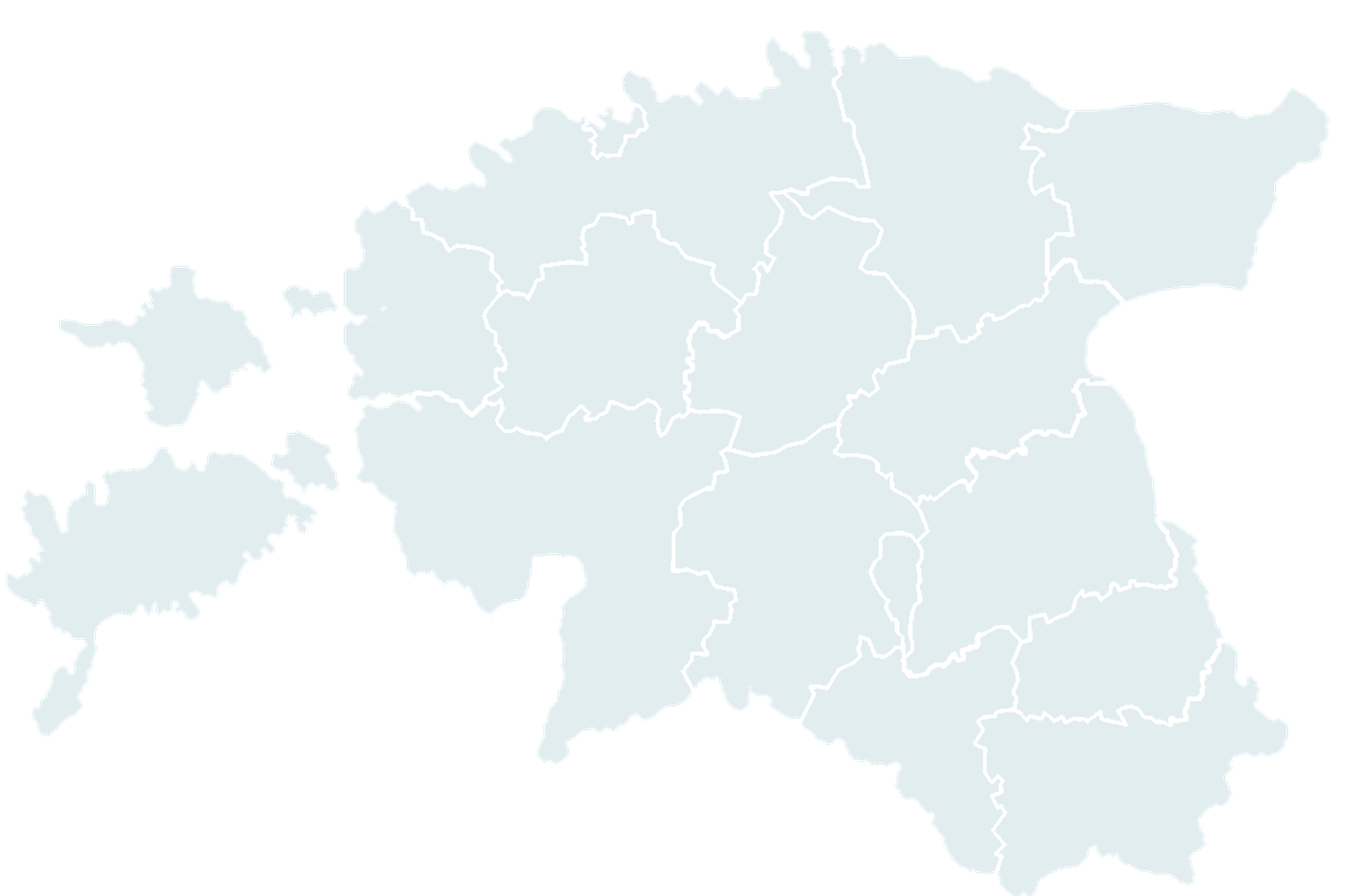 TÖÖPUUDUSE MÄÄR
8,6%
Tagasilöögid majanduses jõuavad ka tööturule ja hõive kahaneb.
Prognoos eeldab, et töötuse määra suurendab Ukraina sõjapõgenike kajastumine statistikas alates 2023. aastast.
Põgenike töötuse määr on kõrgem kui kohalike oma.
7,5%
6,5%
25
Allikad: statistikaamet, Eesti Pank.
Hõive on koroonakriisi käigus ümber jagunenud ja lisandunud on üle 10 tuhande töötaja
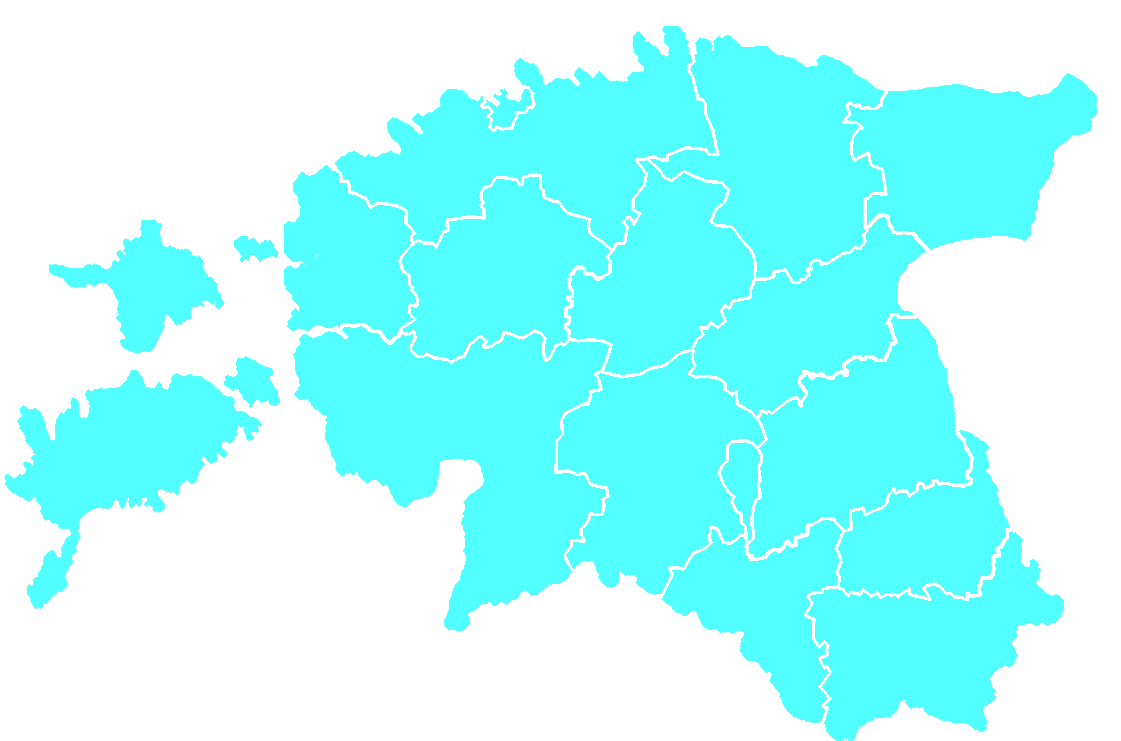 HÕIVE MUUTUS
JUULI 2019 – JUULI 2022
(tuhat inimest)
26
Allikas: EMTA.